iPlast 4.0 Practitioner
1
Anston graduated with an Honours degree from Singapore’s Nanyang Technological University in 1999. Over the course of the next two decades, he founded moulding factories in Europe and gained invaluable experience and insight into the plastics industries in Europe and Asia. He is also highly proficient in areas such as industrial process optimisation, production automation and turnkey factory design.
 
From 2001 to 2011, Anston led his company to become the second largest global plastic goods supplier to Sweden’s foremost furniture and home furnishing company. Alongside the manufacturing business, he concurrently spearheaded the set up of a consulting arm to provide turnkey solutions to plastics companies in East Europe and Russia.
  
In 2014, with the emerging German Industry 4.0 concept, and building on his experience in Industry 3.0, Anston co-founded the German Training Centre for Injection Moulding (Asia), German Innovation Centre for Industry 4.0 (Asia) and the iPlast 4.0 people-centric smart manufacturing platform.  He also created the Injection Moulding 4.0 development roadmap to implement smart manufacturing for numerous companies and is consequently now recognised as a pioneer in the field. Pursuant to his pioneering work, Anston is frequently invited to key international Industry 4.0 conferences.  He is also the Chief Engineer for CHINAPLAS’s concurrent event “Industry 4.0 Factory of the Future”.

Today, Anston leads a global team of professionals and experts that has successfully enabled many Asian plastic moulders to embark on automated and digitalised manufacturing. In 2019, he was appointed to Guangdong Province’s Industrial Internet Expert Committee, tasked to guide and support China’s largest province by GDP in its Industrial Internet development. The Asia Productivity Organisation, representing 20 economies, has also appointed Anston to be its Industry 4.0 consultant for digitalisation projects.
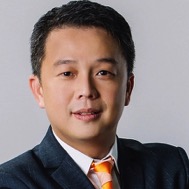 Anston Tan
Founder
Principal